NHIỆT LIỆT CHÀO MỪNG CÁC EM ĐẾN VỚI BÀI HỌC NGÀY HÔM NAY!
KHỞI ĐỘNG
Cả lớp hãy xem video vui nhộn sau:
CHỦ ĐIỂM: KHÚC CA HÒA BÌNH
Bài 7 – Tiết 4
VIẾT:  ĐOẠN VĂN GIỚI THIỆU VỀ NHÂN VẬT TRONG MỘT CUỐN SÁCH ĐÃ ĐỌC
NỘI DUNG BÀI HỌC
Hoạt động 1
Hoạt động 2
Nhận diện đoạn văn giới thiệu về nhân vật trong một một cuốn sách
Trao đổi với bạn
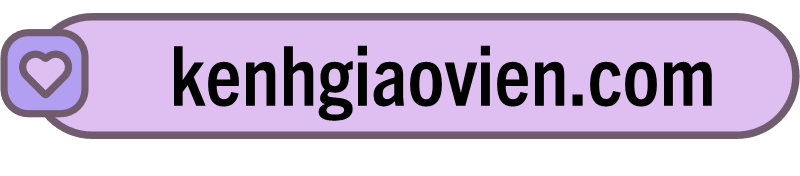 Hoạt động 1
Nhận diện đoạn văn giới thiệu về nhân vật trong một một cuốn sách
Bài tập 1
Nghe Đọc đoạn văn của bạn Trần Minh Sơn và trả lời câu hỏi:
Xa-đa-kô – nhân vật trong bài đọc “Những con hạc giấy" cũng là nhân vật chính trong truyện “Ngàn hạc giấy của Xa-đa-kô” do chính anh trai của cô bé – Xa-xa-ki Ma-xa-hi-rô viết. Cô bé nhiễm chất phóng xạ của bom nguyên tử vào năm lên hai tuổi. Sau mười năm ủ bệnh, bác sĩ kết luận cô bé bị bệnh máu trắng. Gần một năm chữa trị là khoảng thời gian ngập tràn đau đớn và nước mắt của Xa-đa-kô và cả gia đình. Cũng trong thời gian đó, Xa-đa-kô đã bí mật gửi nguyện ước cho mình cùng với bố mẹ vào những cánh hạc giấy do cô bé tự tay gấp. Tuy nhiên, Xa-đa-kô đã ra đi khi ước nguyện còn dang dở. Hình ảnh Xa-đa-kô ngồi gấp hạc giấy là lời lên án mạnh mẽ nhất đối với chiến tranh. Niềm tin vào cuộc sống và sự kiên cường chống chọi với bệnh tật của cô bé đã trở thành biểu tượng cho tinh thần chống chiến tranh và vũ khí hạt nhân ở Nhật Bản cũng như trên toàn thế giới.
Trần Minh Sơn
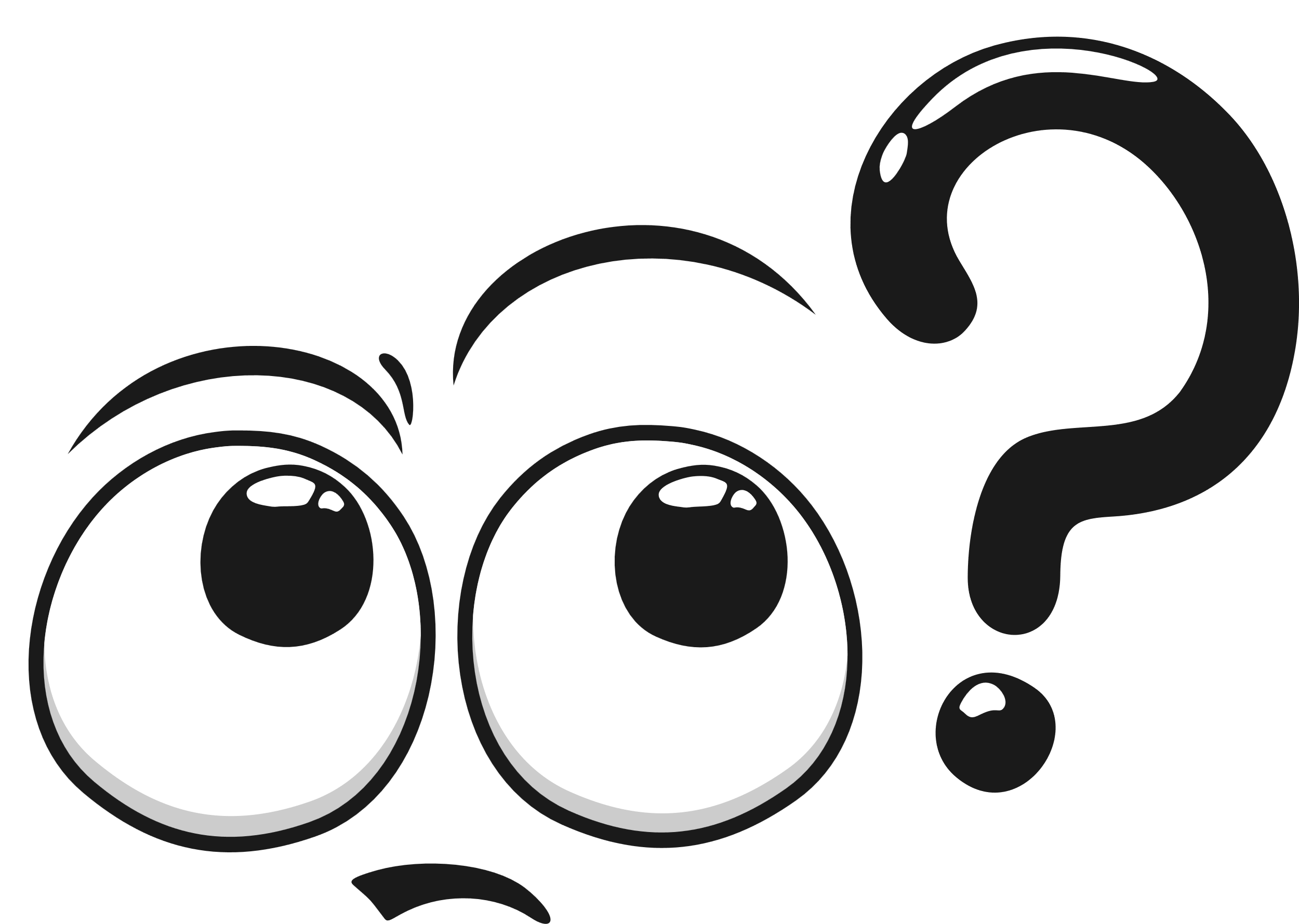 a. Đoạn văn viết về điều gì?
b. Bạn Minh Sơn giới thiệu những gì ở câu văn mở đầu?
c. Ở các câu văn tiếp theo, bạn Minh Sơn giới thiệu những gì về Xa-đa-kô?
Yêu cầu
Việc làm
Hoàn cảnh
d. Bạn Minh Sơn khẳng định điều gì ở câu văn cuối?
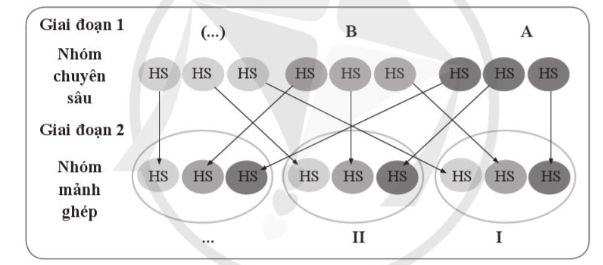 Thảo luận nhóm theo kĩ thuật Mảnh ghép
Gợi ý
Đoạn văn viết về cô bé người Nhật Xa-đa-kô – nhân vật trong bài đọc “Những con hạc giấy” và cũng là nhân vật trong truyện “Ngàn hạc giấy của Xa-đa-kô” do chính anh trai của em – Xa-xa-ki Ma-xa-hi-rô viết. 
Bạn Minh Sơn giới thiệu tên nhân vật và tên tác phẩm.
c. Ở các câu văn tiếp theo, bạn giới thiệu về:
Hoàn cảnh
Bị nhiễm chất phóng xạ của bom nguyên tử; quá trình chữa trị của em và cả gia đình.
Việc làm
Kiên cường chống lại bệnh tật; tỉ mỉ xếp những con hạc giấy; ấm áp, hiếu thảo khi dành cho bố mẹ những nguyện ước tốt đẹp.
Đoạn văn giới thiệu về nhân vật trong một cuốn sách thường có:
2
1
3
Câu kết thúc
Các câu tiếp
Câu mở đầu
Giới thiệu tên cuốn sách và tên nhân vật.
Giới thiệu chung về nhân vật: hoàn cảnh, tính cách,…
Bày tỏ tình cảm, cảm xúc hoặc nhân xét, đánh giá về nhân vật.
Hoạt động 2
Trao đổi với bạn
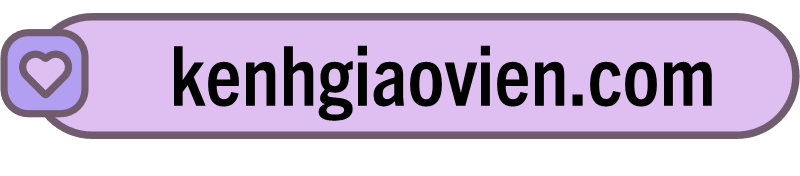 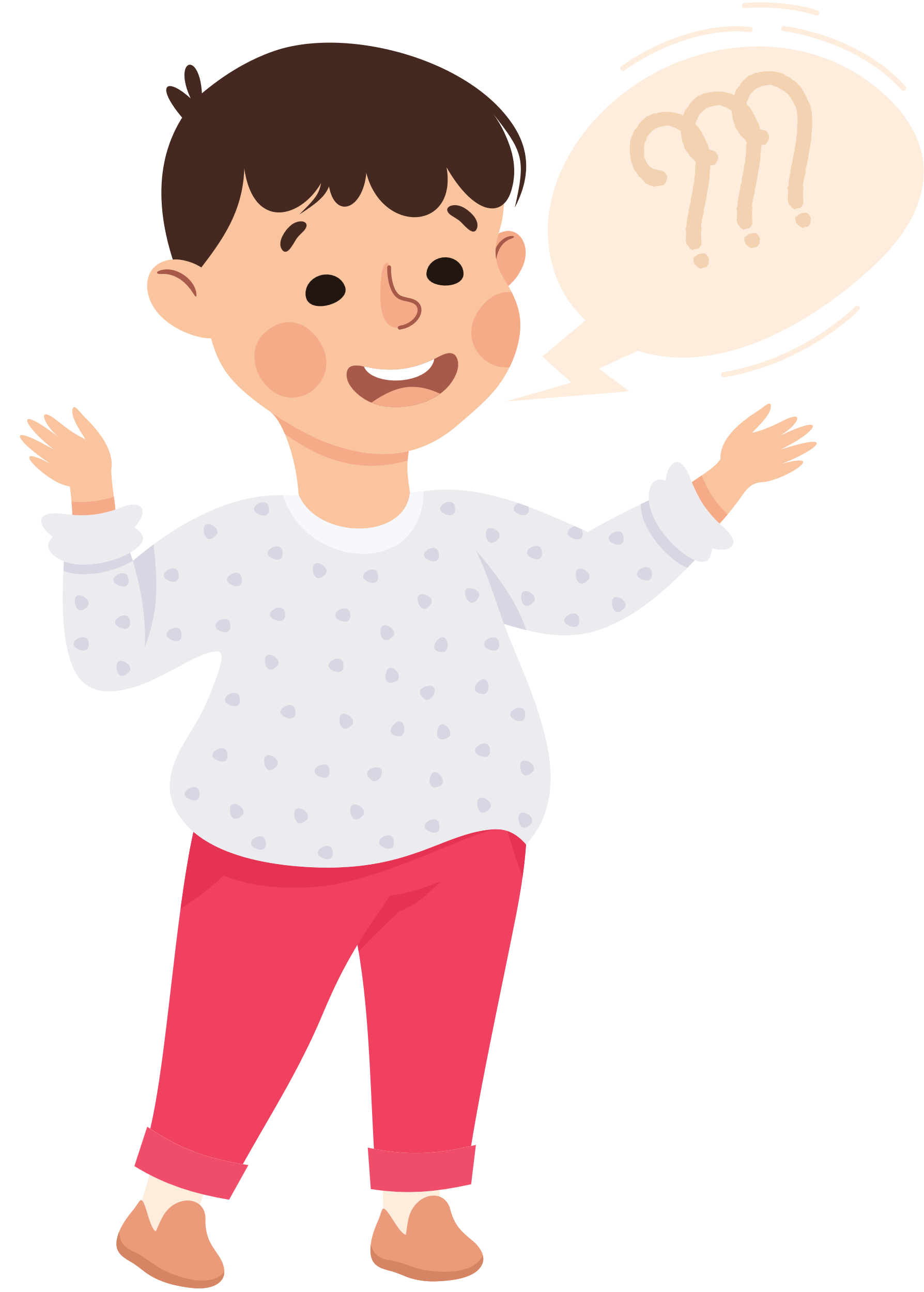 Bài tập 2
Chia sẻ với bạn về nhân vật em thích trong một cuốn sách đã đọc:
Gợi ý
Em thích nhân vật nào?
Nhân vật ấy có ở cuốn sách nào?
Em thích những điều gì về nhân vật đó?
kenhgiaovien
Bài giảng và giáo án này chỉ có duy nhất trên kenhgiaovien.com 
Bất cứ nơi nào đăng bán lại đều là đánh cắp bản quyền và hưởng lợi bất chính trên công sức của giáo viên. 
Vui lòng không tiếp tay cho hành vi xấu.
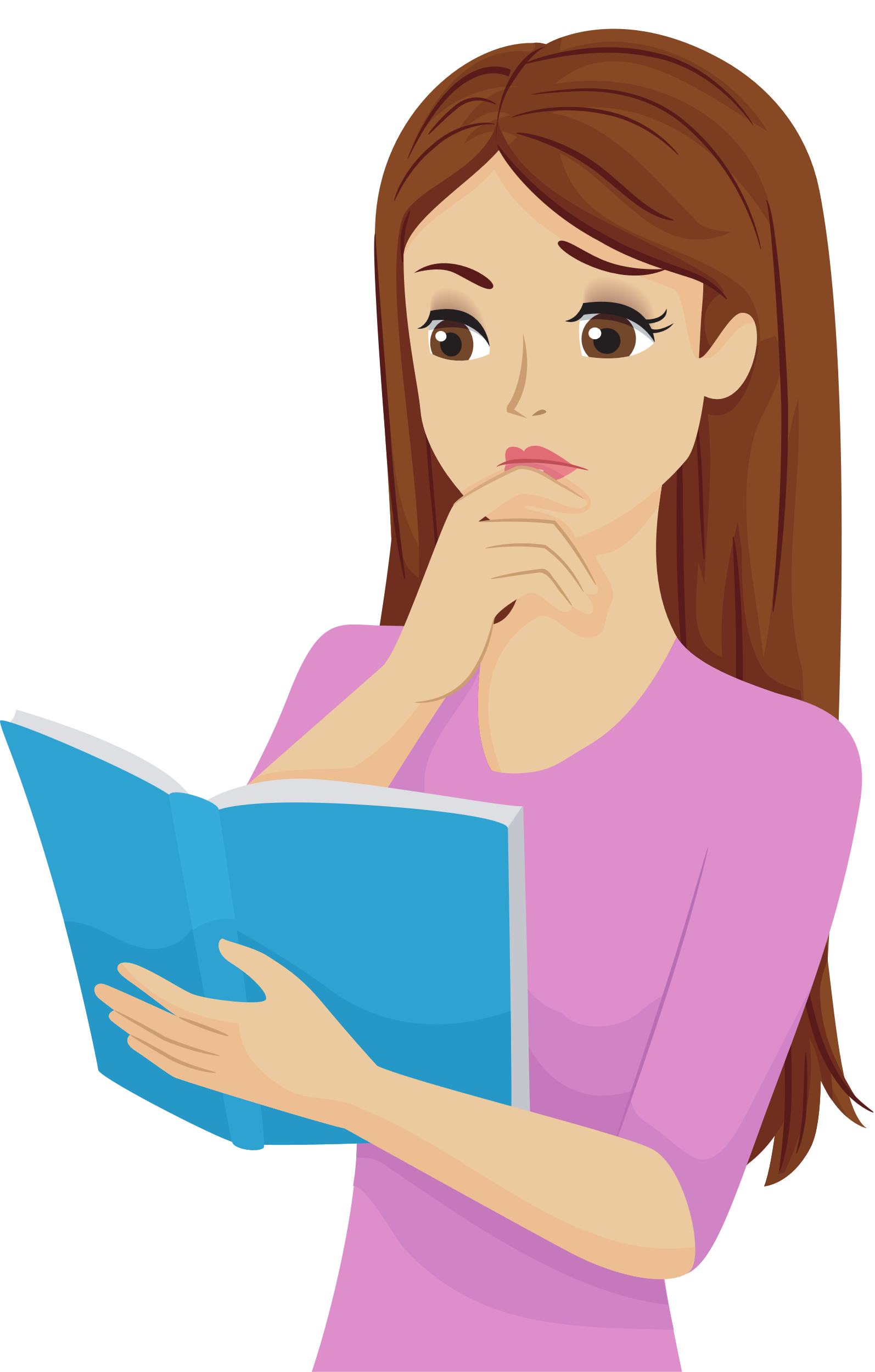 https://kenhgiaovien.com/
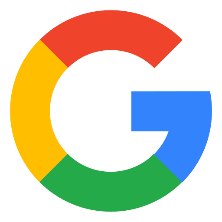 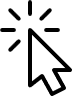 Zalo: 0386 168 725
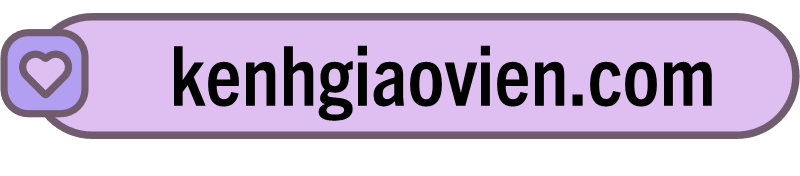 VẬN DỤNG
Em hãy thực hiện nhiệm vụ sau:
Sưu tầm bài thơ, bài hát,… nói về hòa bình
Chia sẻ với bạn cảm xúc của em về một bài thơ, bài hát,… đã sưu tầm.
CỦNG CỐ, DẶN DÒ
Ôn tập kiến thức 
đã học
Chia sẻ với người thân về bài học
Hoàn thiện phần Vận dụng.
Soạn bài
Sự sụp đổ của chế độ 
a-pác-thai.
CHÀO TẠM BIỆT VÀ HẸN GẶP LẠI CÁC EM TRONG GIỜ HỌC TIẾP THEO!